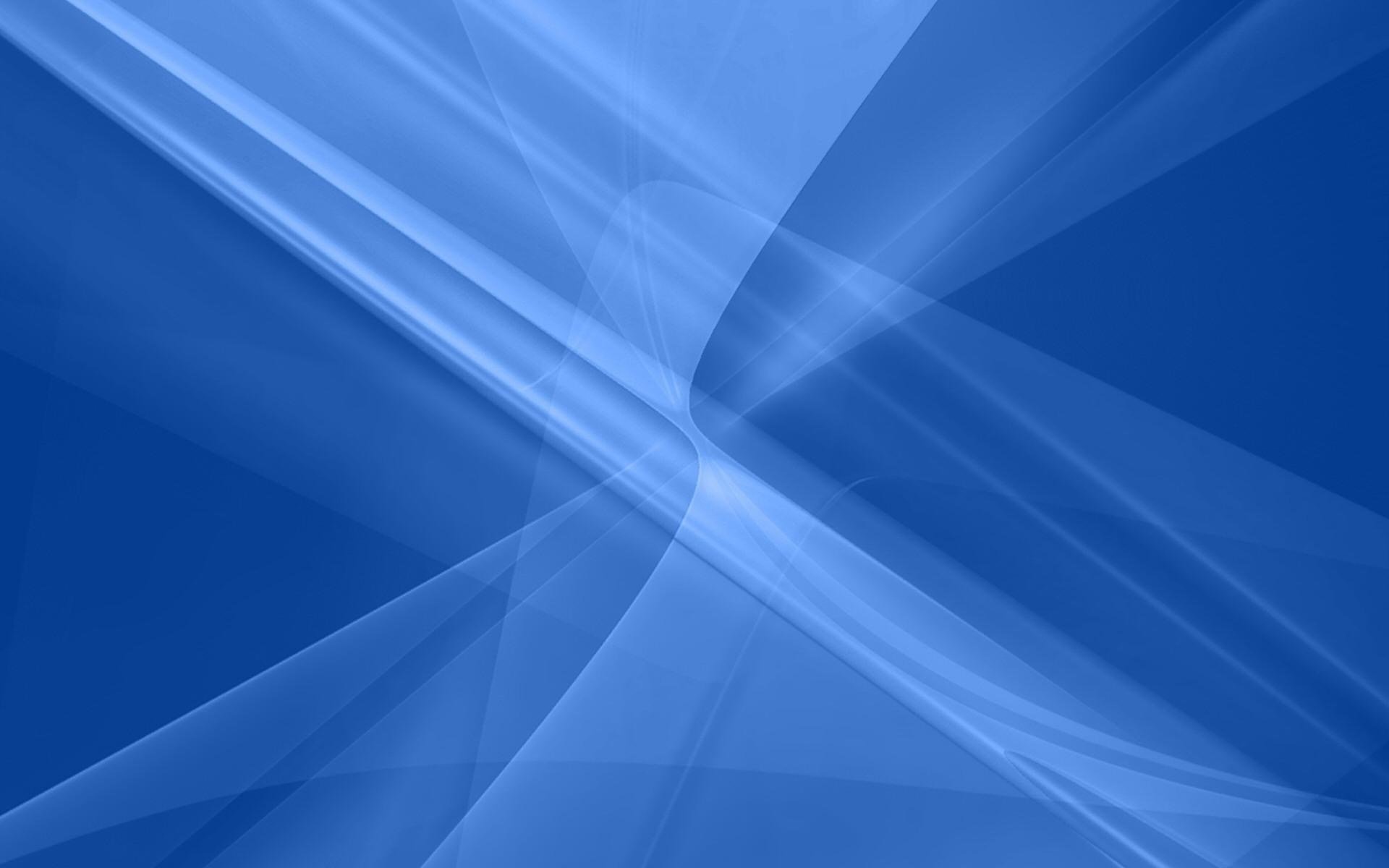 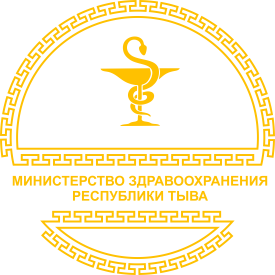 17 февраля 2023 г.   www.minzdravtuva.ru
МИНИСТЕРСТВО ЗДРАВООХРАНЕНИЯ 
РЕСПУБЛИКИ ТЫВА
Об итогах деятельности 
Министерства здравоохранения 
Республики Тыва за 2022 год и 
приоритетном направлении 
деятельности на 2023 год
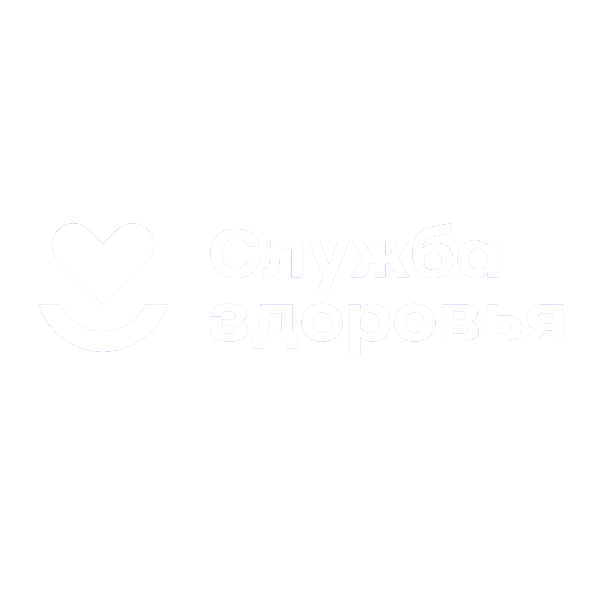 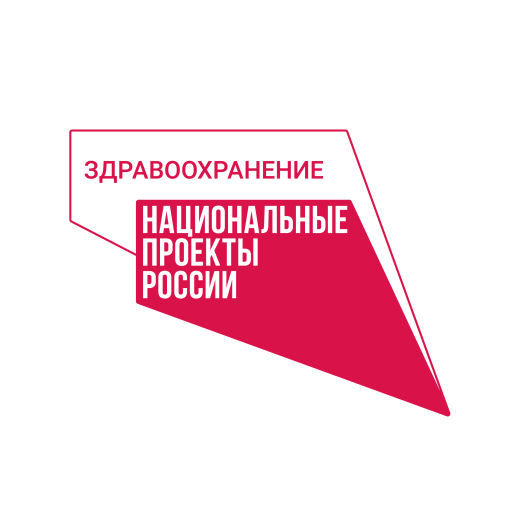 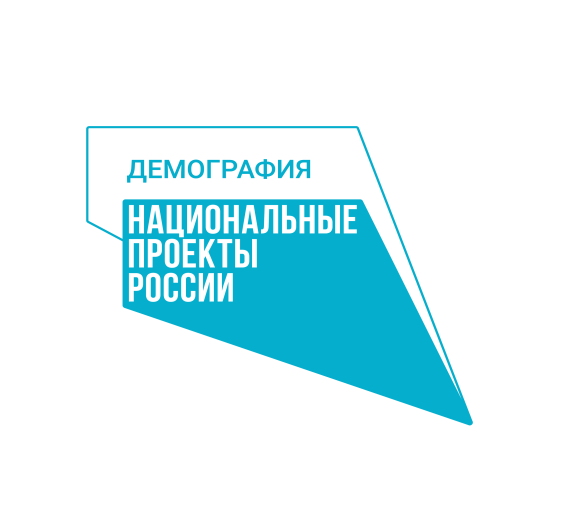 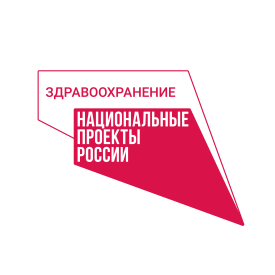 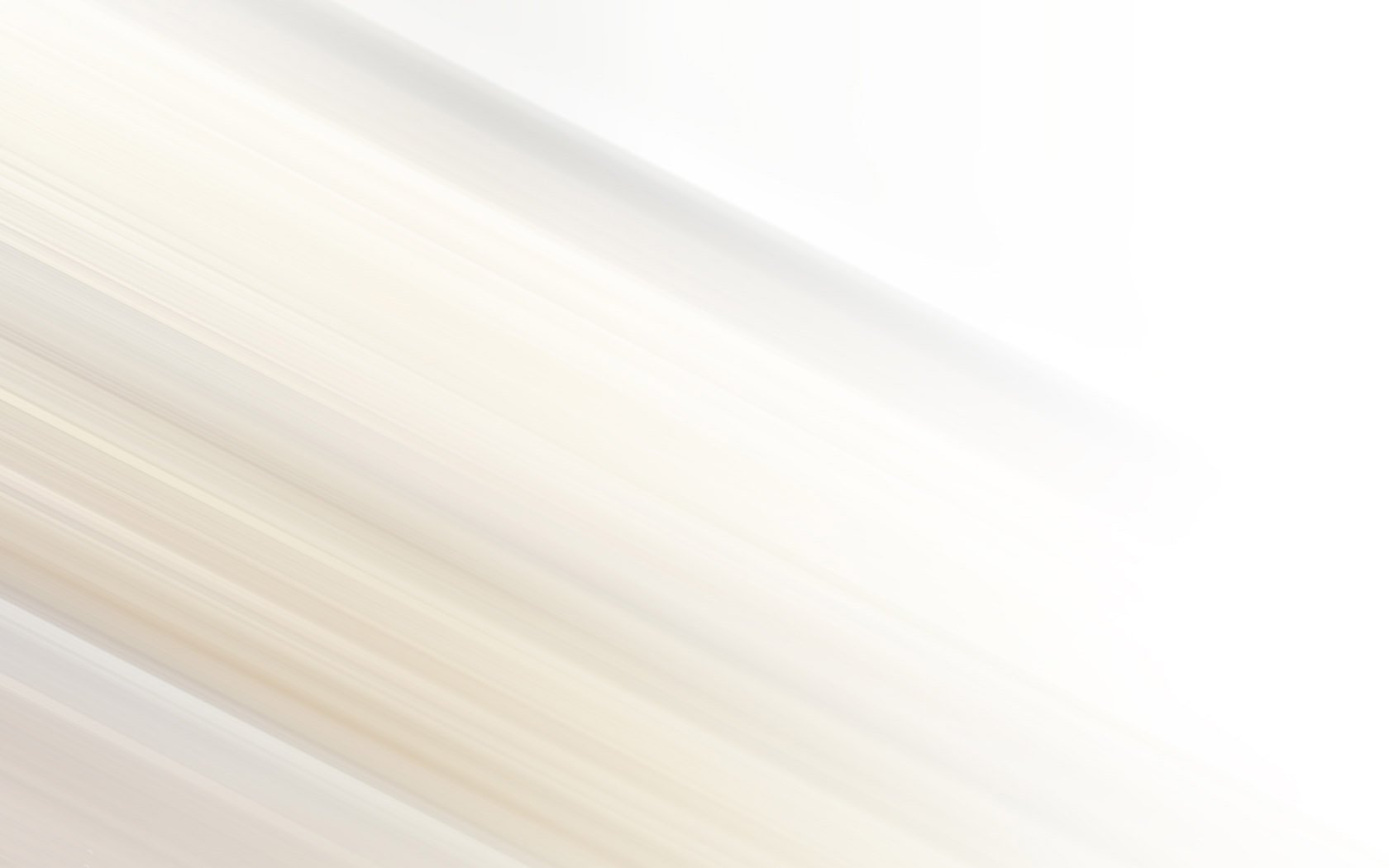 Не достигнуто 13 показателей и 
1 результат по 3 региональным проектам
НАЦПРОЕКТ
ЗДРАВООХРАНЕНИЕ. 
Всего 8 региональных проектов
Борьба с онкологическими заболеваниями
Создание единого цифрового контура в здравоохранении на основе ЕГИСЗ
Обеспечение медицинских организаций системы здравоохранения квалифицированными кадрами
Не достигнуто 3 показателя
Доля ЗНО, выявленных на 1-2 стадиях, 
52,1% при плане 55,1%
Обеспеченность врачами, работающими в государственных и муниципальных МО, чел. на 10 тыс. населения, план на 2022 г. - 51,7%; факт – 49,1%
Одногодичная летальность, 
24,6% при плане 22,7%
Обеспеченность медицинскими работниками, оказывающими скорую медицинскую помощь, чел. на 10 тыс. населения, план на 2022 г. - 9; факт– 8,2
Удельный вес больных ЗНО, состоящих на учете 5 и более лет,
 54,2% при плане 56,7%
Не достигнуто 7 показателей и 1 результат
Обеспеченность населения врачами, оказывающими специализированную медицинскую помощь, чел. на 10 тыс. населения, план на 2022 г. – 17,3; факт– 16,5
Обеспеченность населения средними медицинскими работниками, работающими в государственных и муниципальных МО, чел на 10 тыс. населения, план на 2022 г. – 147,7, факт – 135,2
Укомплектованность МО, оказывающих медпомощь в амбулаторных условиях (доля занятых физическими лицами должностей от общего количества должностей в МО, оказывающих медпомощь в амбулаторных условиях), % нарастающим итогом: врачами», план на 2022 г. – 94,9%, факт – 80,9%
Не достигнуто 3 показателя
Доля записей на прием к врачу, совершенных гражданами дистанционно, 
план на 2022 г. – 48%, факт – 13,4%
Укомплектованность МО, оказывающих медпомощь в амбулаторных условиях (доля занятых физическими лицами должностей от общего количества должностей в МО, оказывающих медпомощь в амбулаторных условиях), % нарастающим итогом: средними медработниками, план на 2022 г. – 100%, факт – 88,2%
Доля случаев оказания медицинской помощи, по которым предоставлены электронные медицинские документы в подсистемы ЕГИСЗ за период, план на 2022 г.– 60%, факт– 8,8%
Укомплектованность фельдшерских пунктов, фельдшерско-акушерских пунктов, врачебных амбулаторий медицинскими работниками», план на 2022 г. – 95,4%, факт– 91,1%
Доля МО государственной и муниципальной систем здравоохранения, подключенных к централизованным подсистемам ГИС в сфере здравоохранения субъектов РФ, 
план на 2022 г.-100%, факт - 99,7%
1 результат: «увеличена численность средних медицинских работников, работающих в государственных медицинских организациях, тыс. человек нарастающим итогом», план на 2022 г. – 4,799, факт – 4,528
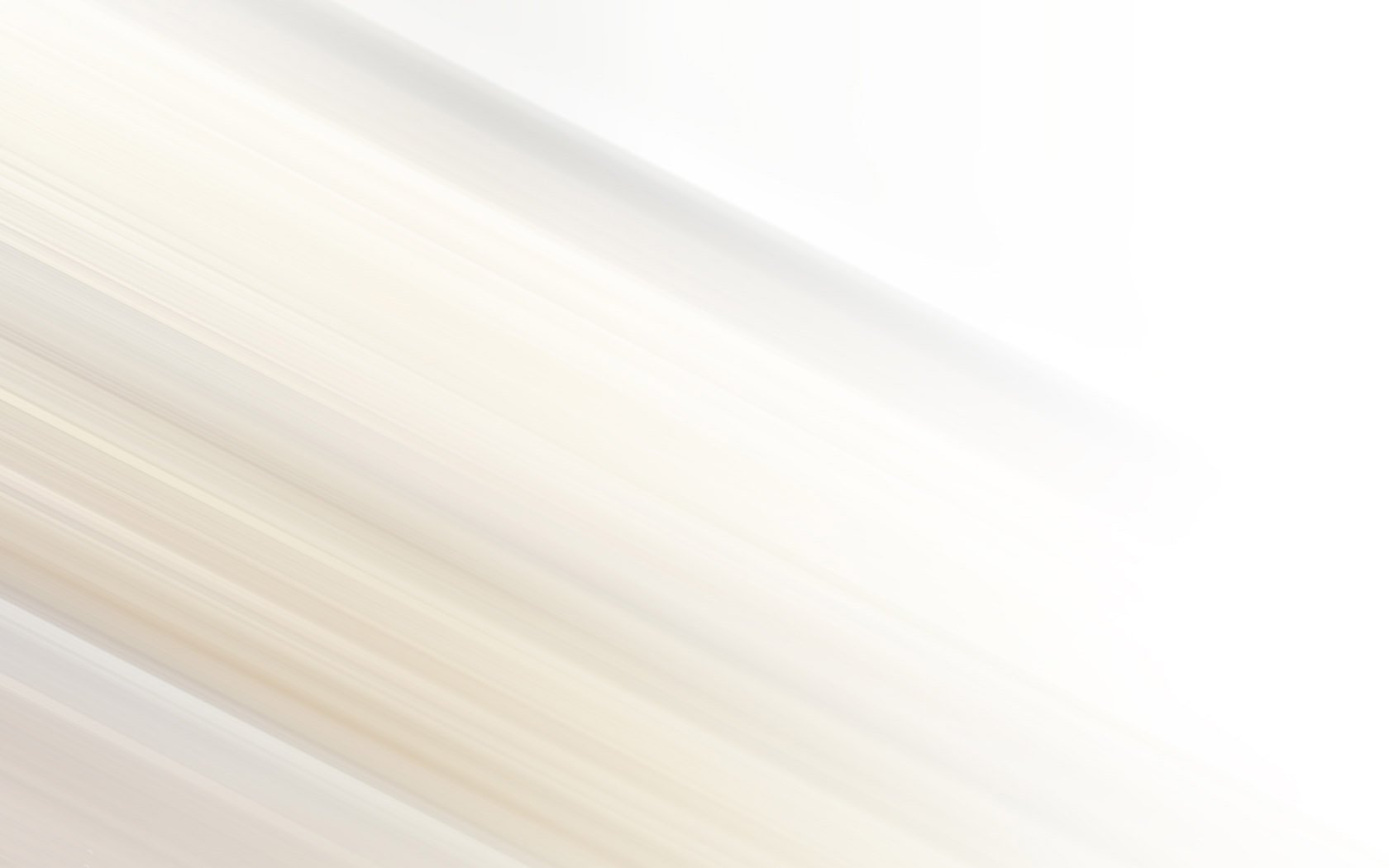 В 2022 году финансирование по отрасли здравоохранения составило 11 691,5 млн. рублей
ФИНАНСИРОВАНИЕ
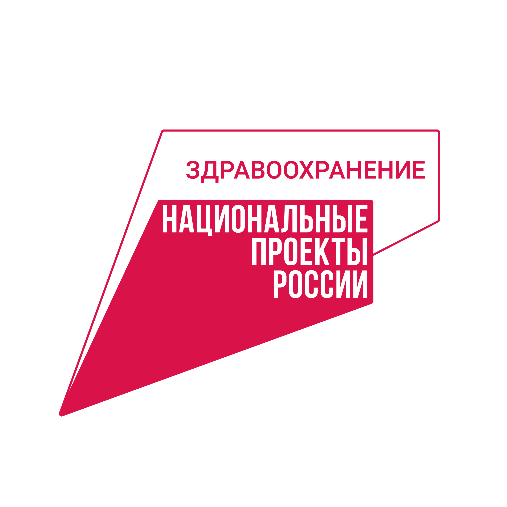 Национальные
проекты
Исполнение бюджета министерства, млн. руб.
Резервный фонд Правительства РТ, млн. руб.
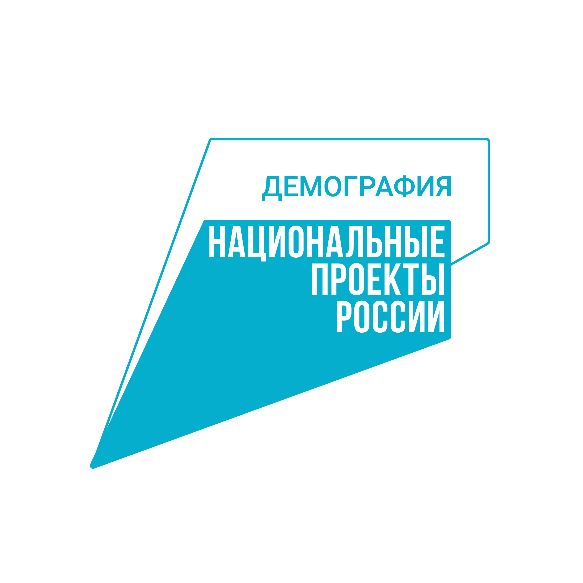 777,7 млн. рублей
98,6%
Штрафные санкции по экспертизам, проведенным ТФОМС и страховой медицинской организацией, 
составили в общей сумме 164,9 млн. рублей
Средняя заработная плата, руб.
Исполнение Территориальной программы госгарантий бесплатного оказания гражданам медпомощи, млн. руб.
183,8%
96,2%
90,1%
Врачи
Средний
медперсонал
Младший
медперсонал
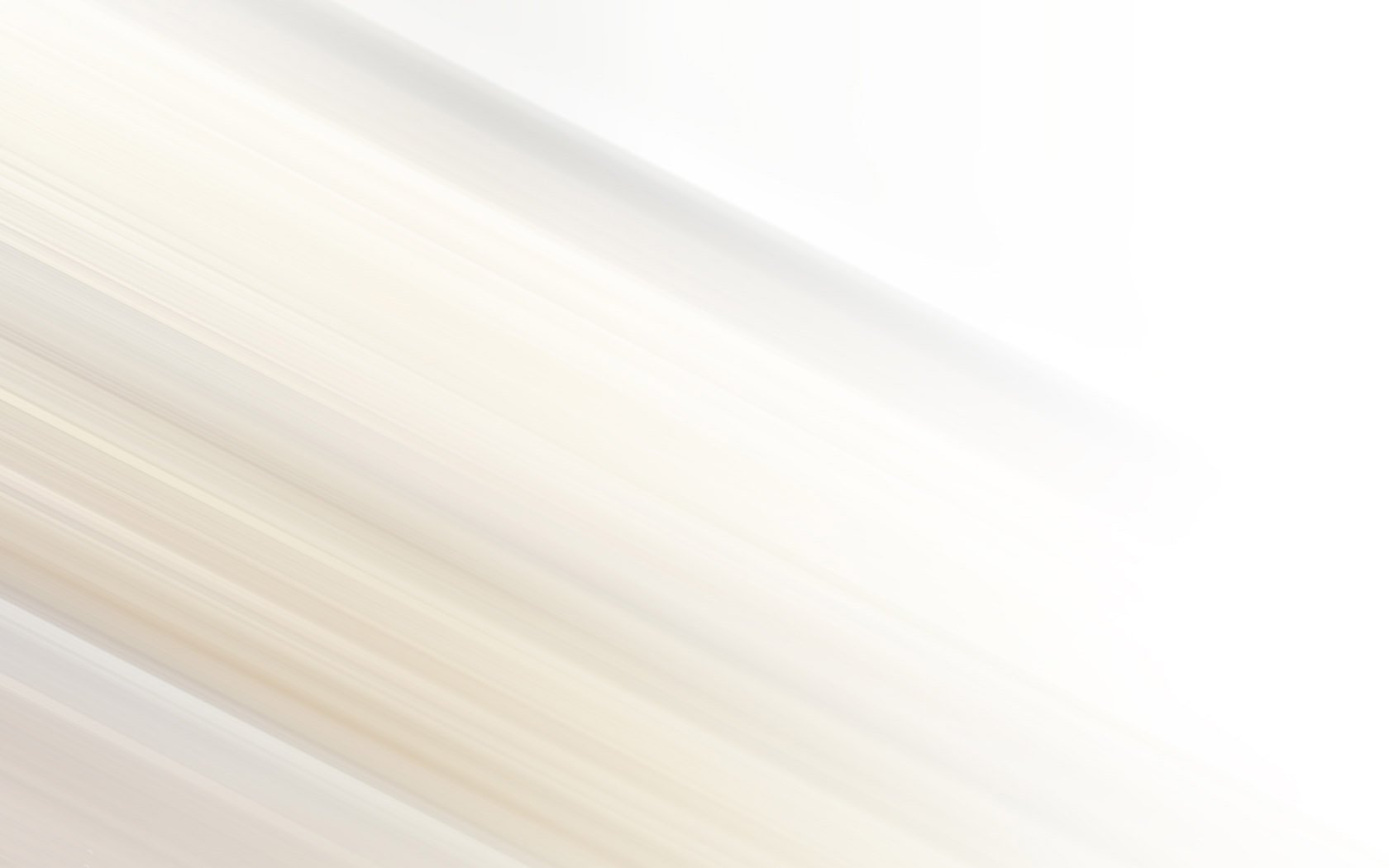 ПРИОРИТЕТ 
НА 2023 ГОД
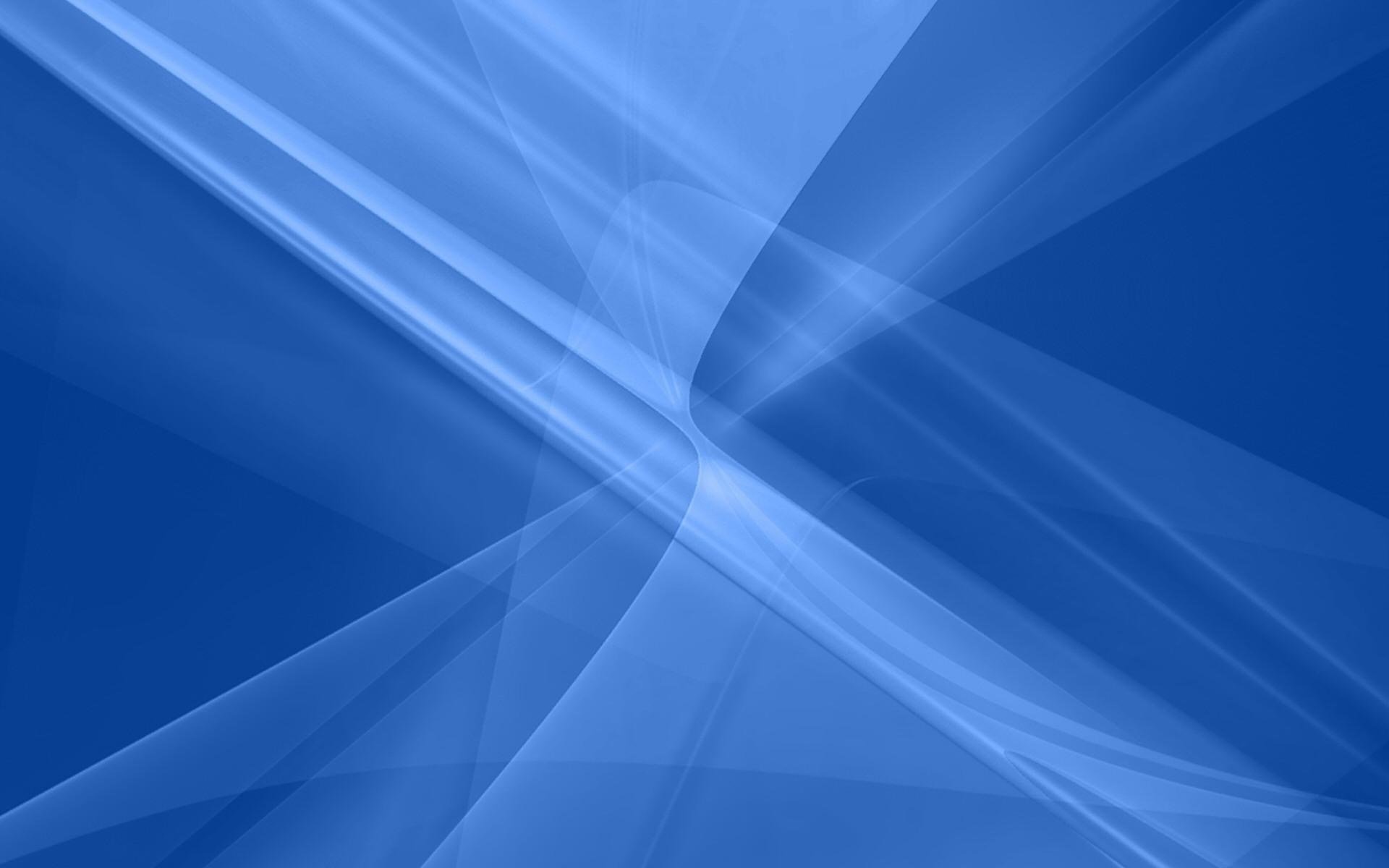 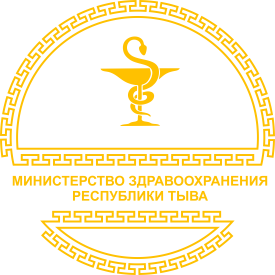 МИНИСТЕРСТВО ЗДРАВООХРАНЕНИЯ 
РЕСПУБЛИКИ ТЫВА
Благодарим за внимание!